3D SYMMETRY
RECAP...
WHAT IS PLANE 
SYMMETRY?
Triangular 
Based Prism
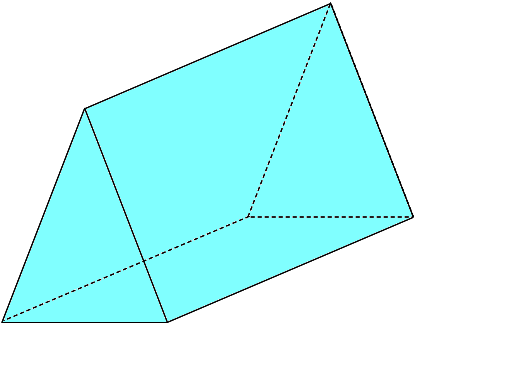 Isosceles
Triangular Based Prisms
Triangular Based Prisms
An isosceles triangular based prism has 2 planes of symmetry.
Triangular Based Prisms
An isosceles triangular based prism has 2 planes of symmetry.
Triangular Based Prisms
Triangular 
Based Prism
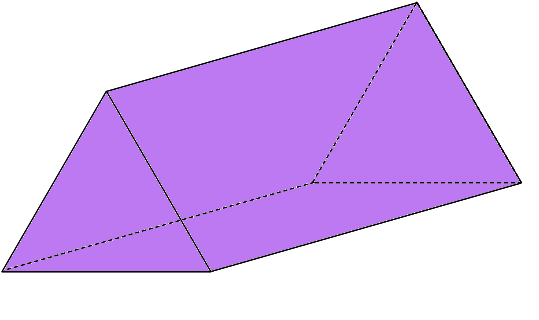 Equilateral
Triangular Based Prisms
Triangular Equilateral
Triangular Based Prisms
Triangular Based Prisms
Triangular Based Prisms
Triangular Based Prisms
An equilateral triangular based prism has 4 planes of symmetry.
Triangular Based Prisms
Worksheet 5
Pyramid
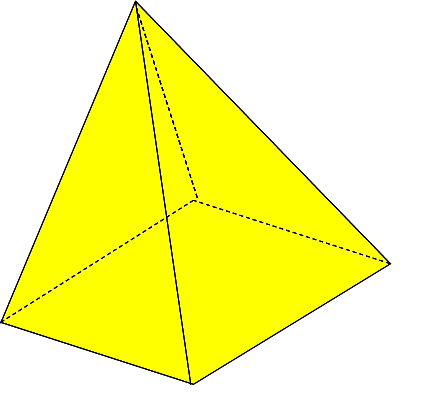 Rectangular 
Based
Rectangular Based Pyramids
Pyramids
Rectangular Based Pyramids
Pyramids
A rectangular based pyramid has 2 planes of symmetry.
Pyramids
Pyramids
Worksheet 6
Pyramids
Pyramid
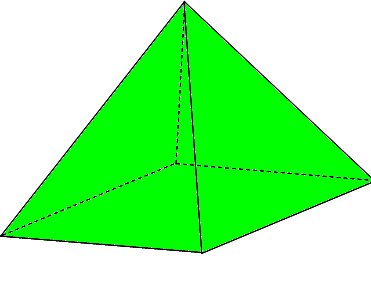 Square 
Based
Square Based Pyramids
Square Based Pyramids
Square Based Pyramids
Square Based Pyramids
Pyramids
A square based pyramid has 4 planes of symmetry.
Worksheet 7
Pyramids